Memento Design Pattern
Lee Lisle
Overview
Why would we use Memento?
Examples of Memento
How to implement Memento
Why Memento?
Undo
Checkpointing
Saving a program’s state
Examples
Rectangles
See Design Patterns book, Memento section
Not a direct example
Re-use of a method doesn’t guarantee the same result
Mementos in Games
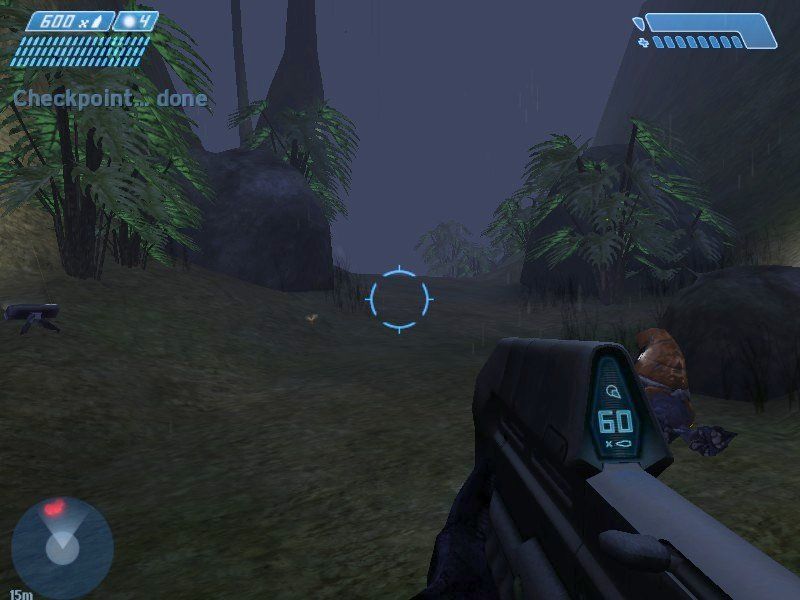 How to use Memento
Three “actors” in a Memento
The Memento Object
The originator
The caretaker
Ideally the Memento is not stored by the Originator
Enables “saving”
The Caretaker keeps the object but doesn’t read it
Wide versus Narrow Interfaces (friend descriptor in C++)
Java Example – Wikibook Computer Science Design Patterns
https://en.wikibooks.org/wiki/Computer_Science_Design_Patterns/Memento
Why?
Memory
What?
Timing for solvers
Games
How?
Caretaker, Originator, Memento
Memento Design Pattern
Works Cited

Gamma, Erich.  Design Patterns: Elements of Reusable Object Oriented Software.  Addison-Wesley Professional.  1995.

Memento. https://en.wikibooks.org/wiki/Computer_Science_Design_Patterns/Memento.  January 2014.  October 2015.